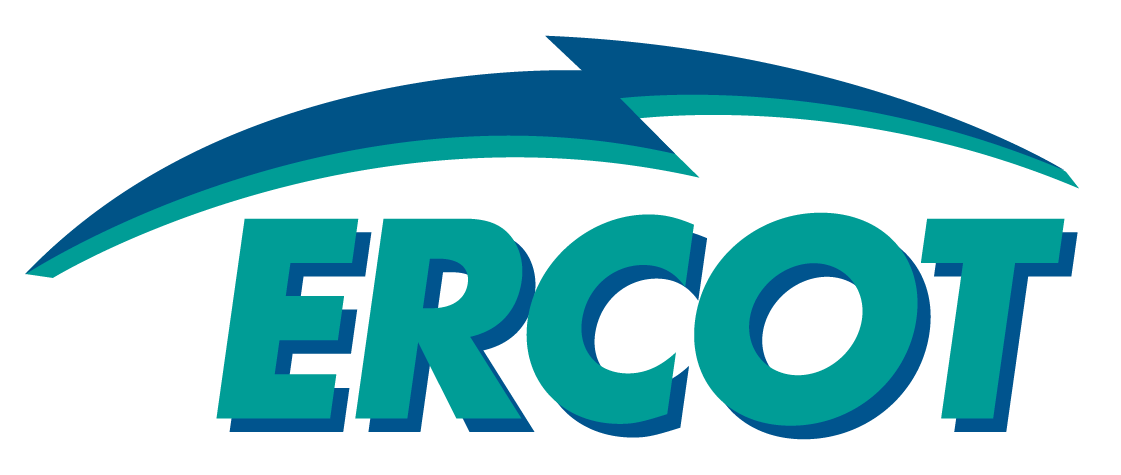 2016 LTSA Load Forecasts


Calvin Opheim
ERCOT
Manager, Load Forecasting & Analysis


RPG
November 20, 2015
Outline of Today’s Presentation
Current Trends Load Forecast

High Economic Growth Load Forecast

Environmental Mandate Load Forecast

Questions
Current Trends
Current Trends - Assumptions
2006 Weather
Typical Wind Year
Typical Load Year

Energy Efficiency/Customer Behavior DR
1.0% of the total demand in 2017
3.5% of the total demand by 2031

Rooftop PV
5% of premises to have rooftop PV
20% increase per year
Results in 683 additional MW by 2031
ERCOT Summer Peak Forecast Comparison
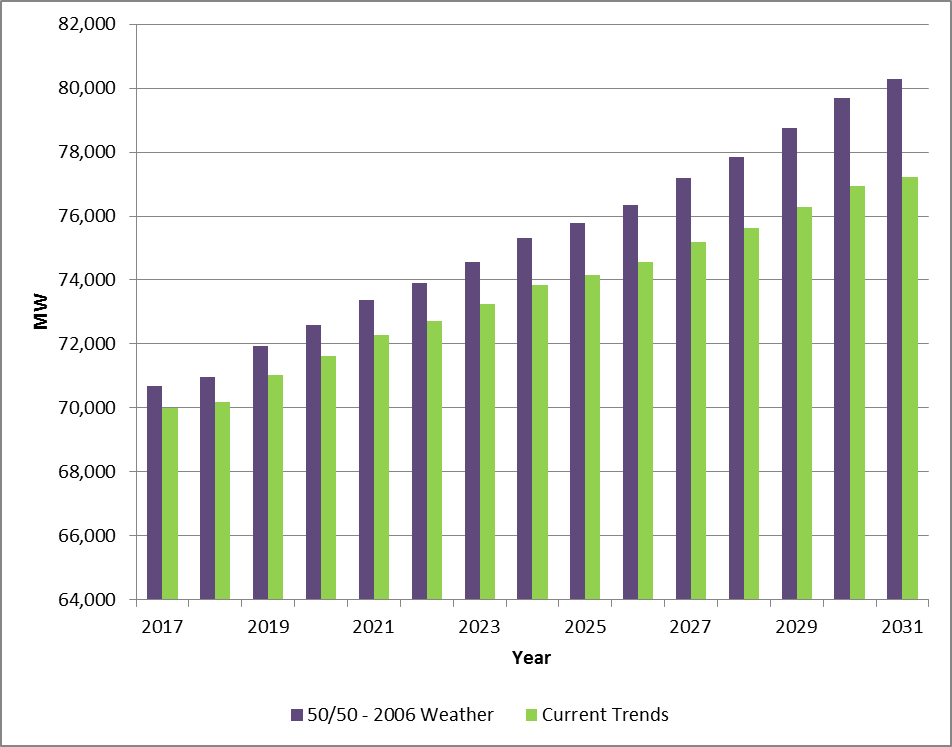 Current Trends
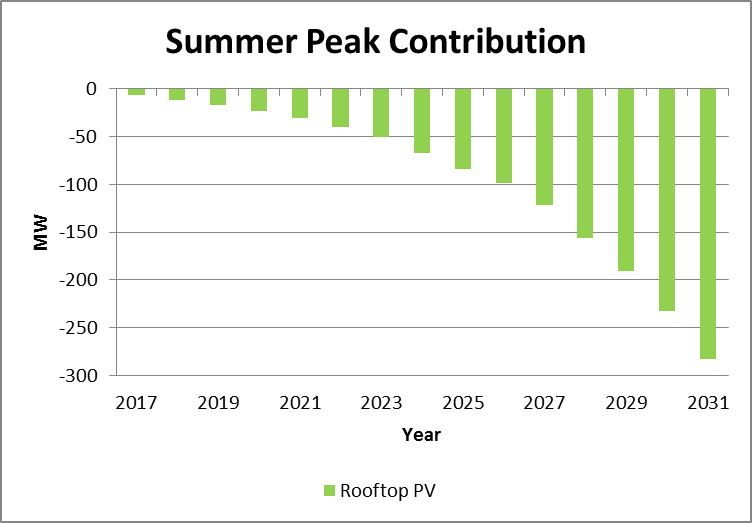 Current Trends
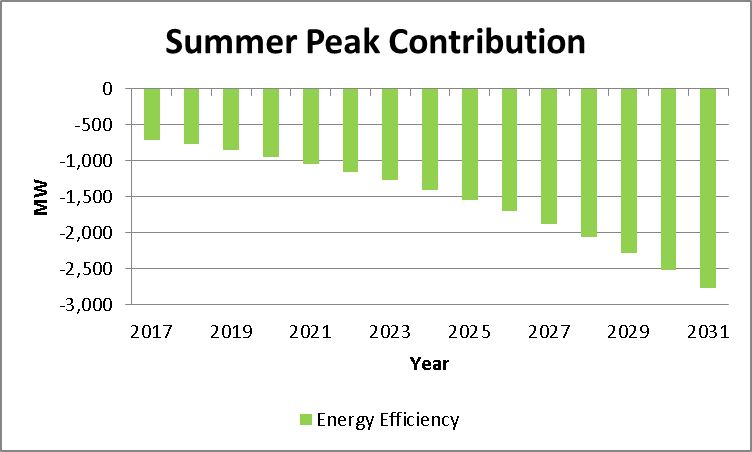 High Economic Growth
High Economic Growth - Assumptions
2006 Weather
Typical Wind Year
Typical Load Year
Energy Efficiency/Customer Behavior DR
1.0% of the total demand in 2017
3.5% of the total demand by 2031

Rooftop PV
5% of premises to have rooftop PV
20% increase per year
Results in 683 additional MW by 2031
Load Growth
Increased by 1% per year
Plus an additional 600 MW of LNG
[Speaker Notes: Grid to serve the 600 MW LNG.  Assumed to not participate in 4 CP and to not be a price responsive load.]
ERCOT Summer Peak Forecast Comparison
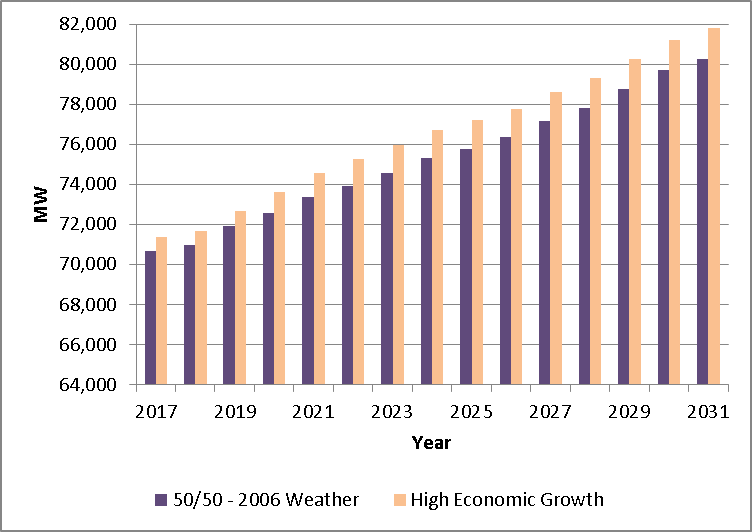 High Economic Growth
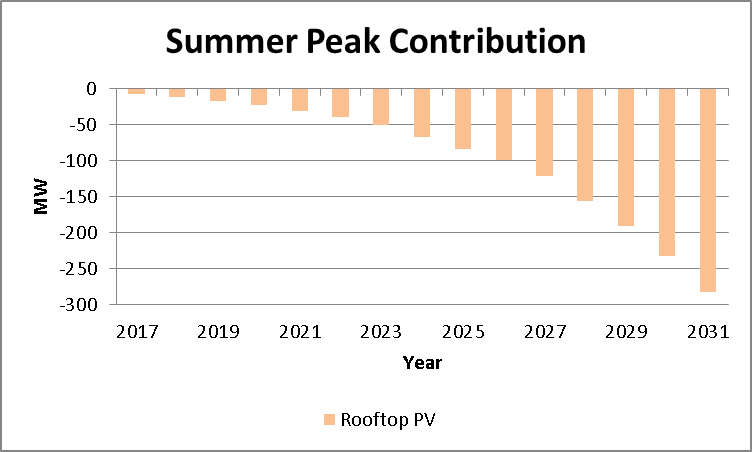 High Economic Growth
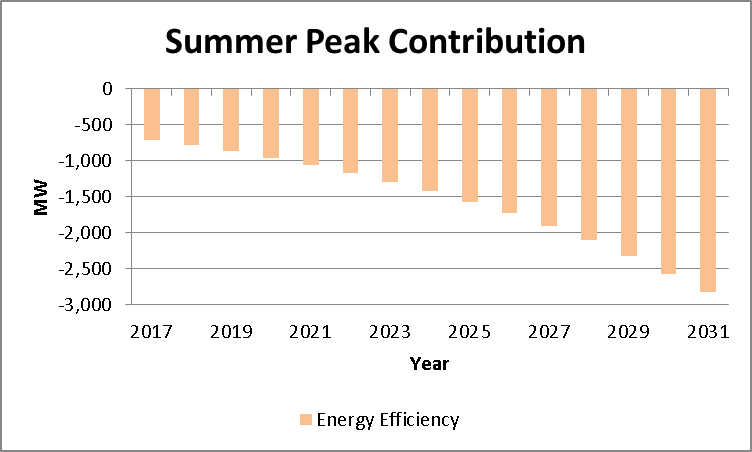 LNG – High Economic Growth
Brownsville LNG Facilities
Incremental load was added to the forecast 
300 MW beginning 1/1/2020
450 MW beginning 1/1/2021
600 MW beginning 
    1/1/2022 on

No reduction in the
    facility load was 
    assumed for 4 CP 
    and/or high price 
    intervals
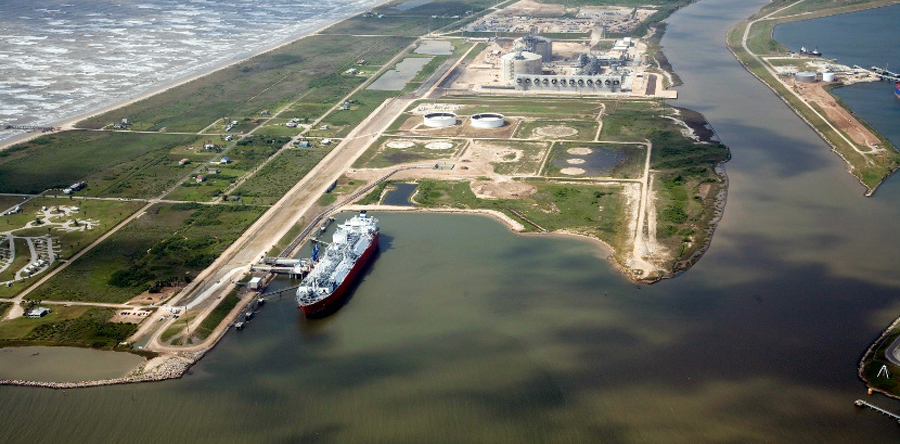 [Speaker Notes: Texas LNG Brownsville,  Annova LNG, Rio Grande LNG]
Environmental Mandate
Environmental Mandate - Assumptions
2006 Weather
Typical Wind Year
Typical Load Year

Energy Efficiency/Customer Behavior DR
1.0% of the total demand in 2017
7.0% of the total demand by 2031

Rooftop PV
10% of premises to have rooftop PV
25% increase per year
Results in 1,348 additional MW by 2031
ERCOT Summer Peak Forecast Comparison
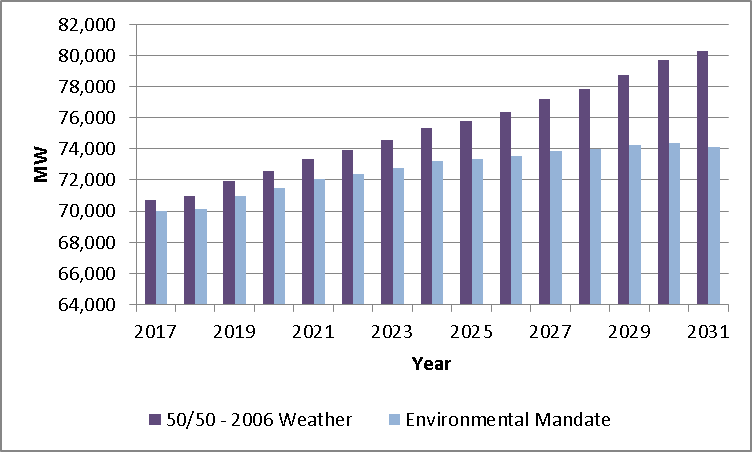 Environmental Mandate
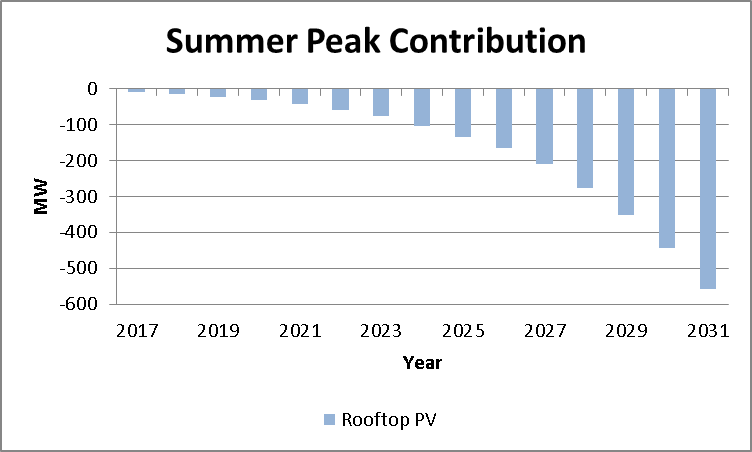 Environmental Mandate
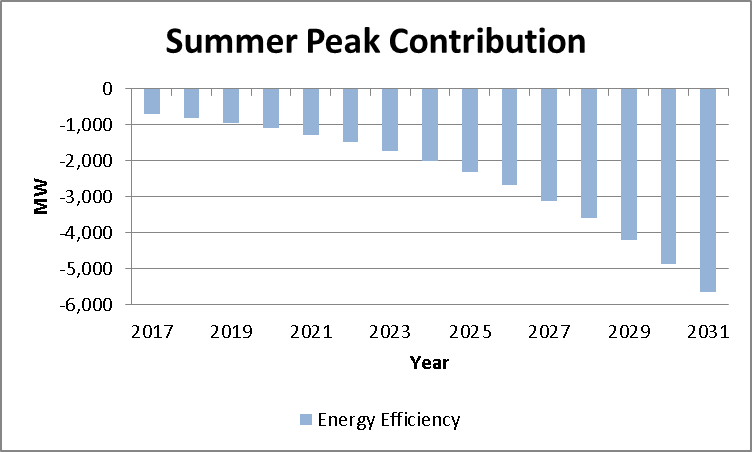 Questions?
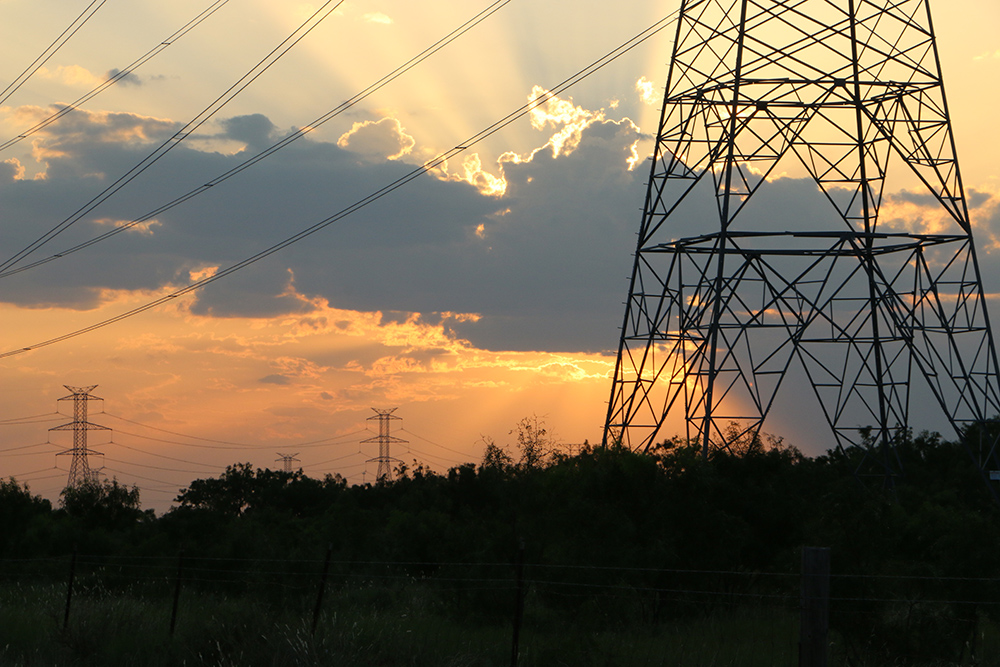 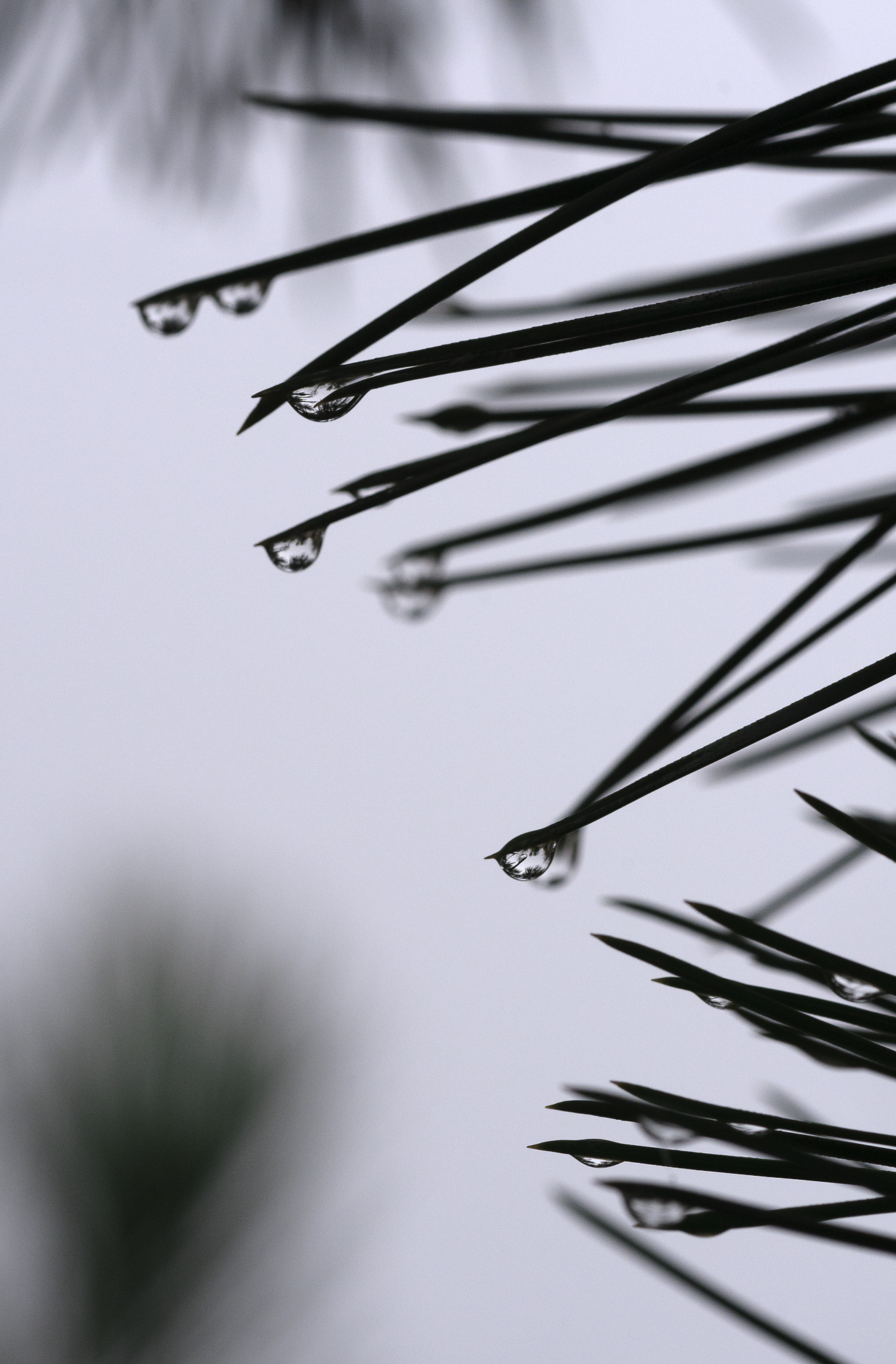 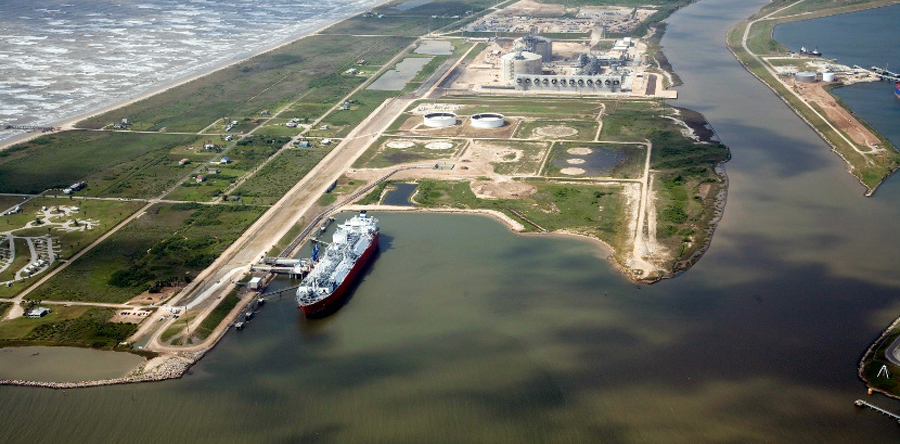